Figure 4. F-Score results achieved by the three systems on the HPO test suites, distributed according to the type of ...
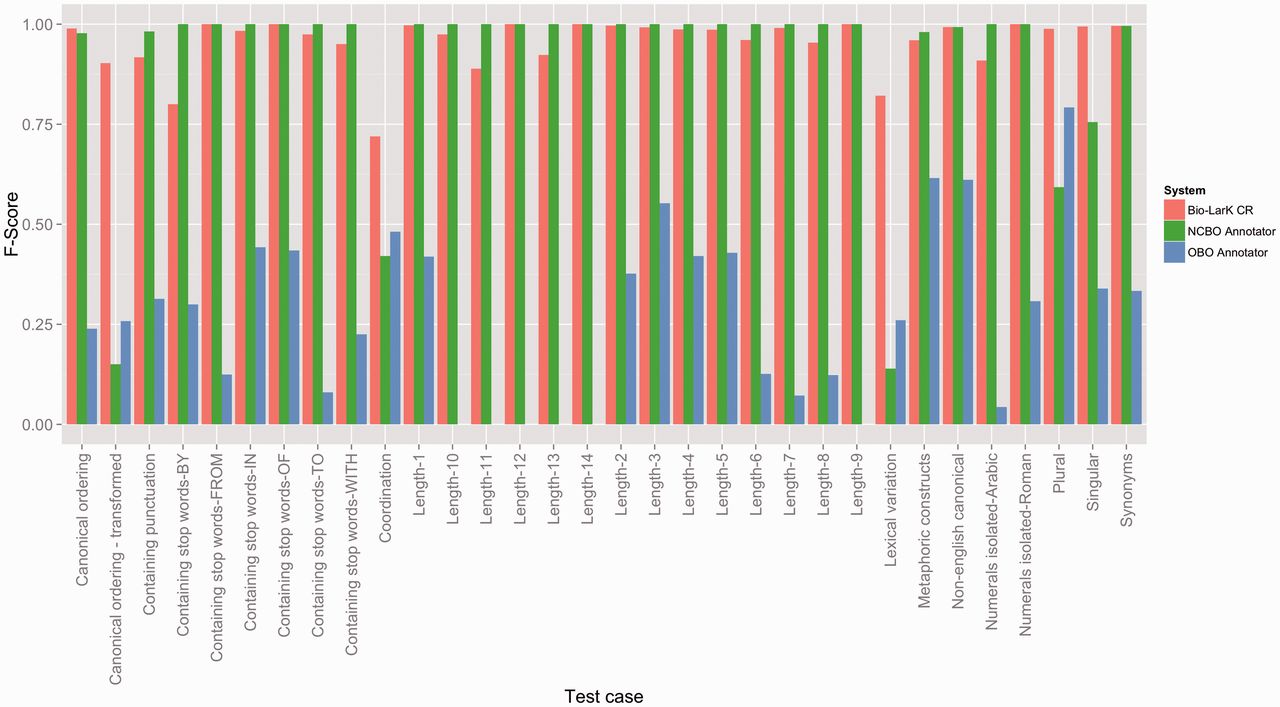 Database (Oxford), Volume 2015, , 2015, bav005, https://doi.org/10.1093/database/bav005
The content of this slide may be subject to copyright: please see the slide notes for details.
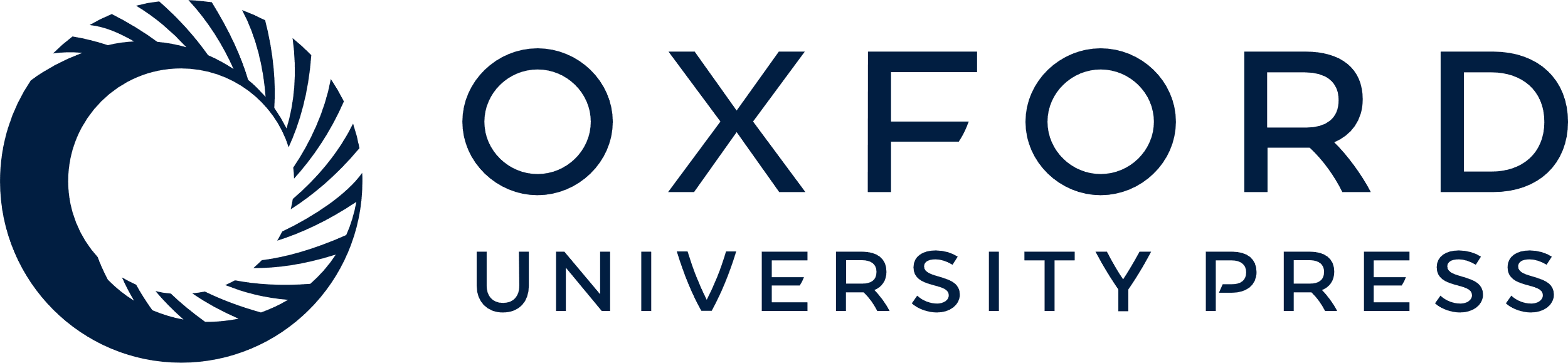 [Speaker Notes: Figure 4. F-Score results achieved by the three systems on the HPO test suites, distributed according to the type of the test case.


Unless provided in the caption above, the following copyright applies to the content of this slide: © The Author(s) 2015. Published by Oxford University Press.This is an Open Access article distributed under the terms of the Creative Commons Attribution License (http://creativecommons.org/licenses/by/4.0/), which permits unrestricted reuse, distribution, and reproduction in any medium, provided the original work is properly cited.]